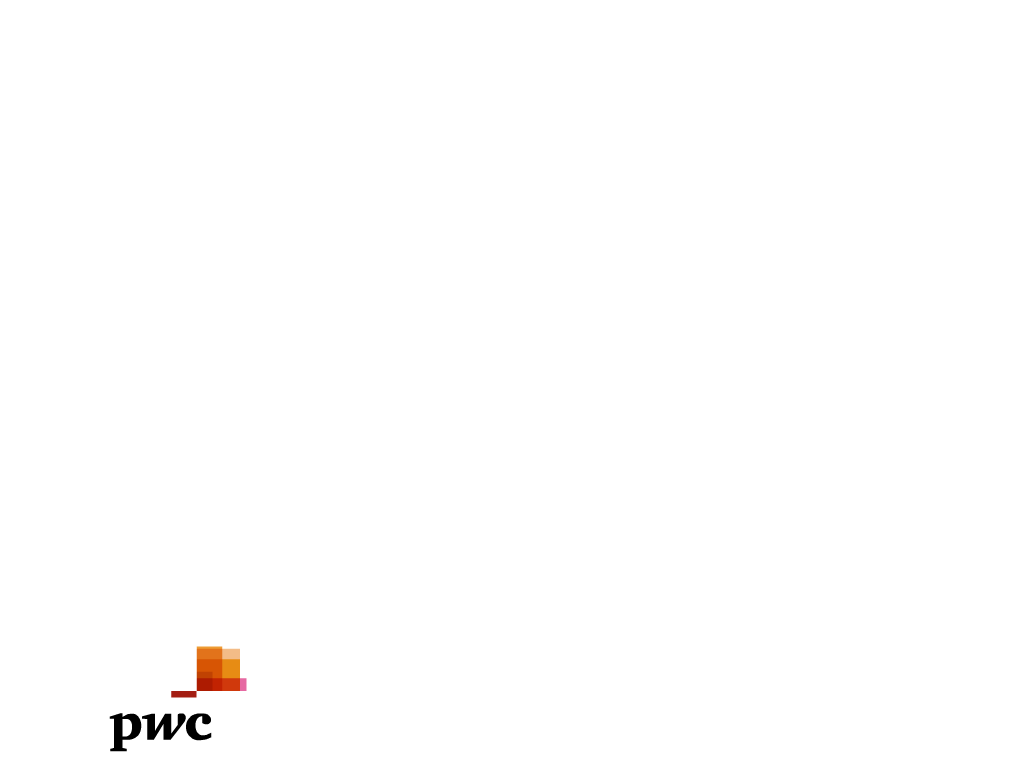 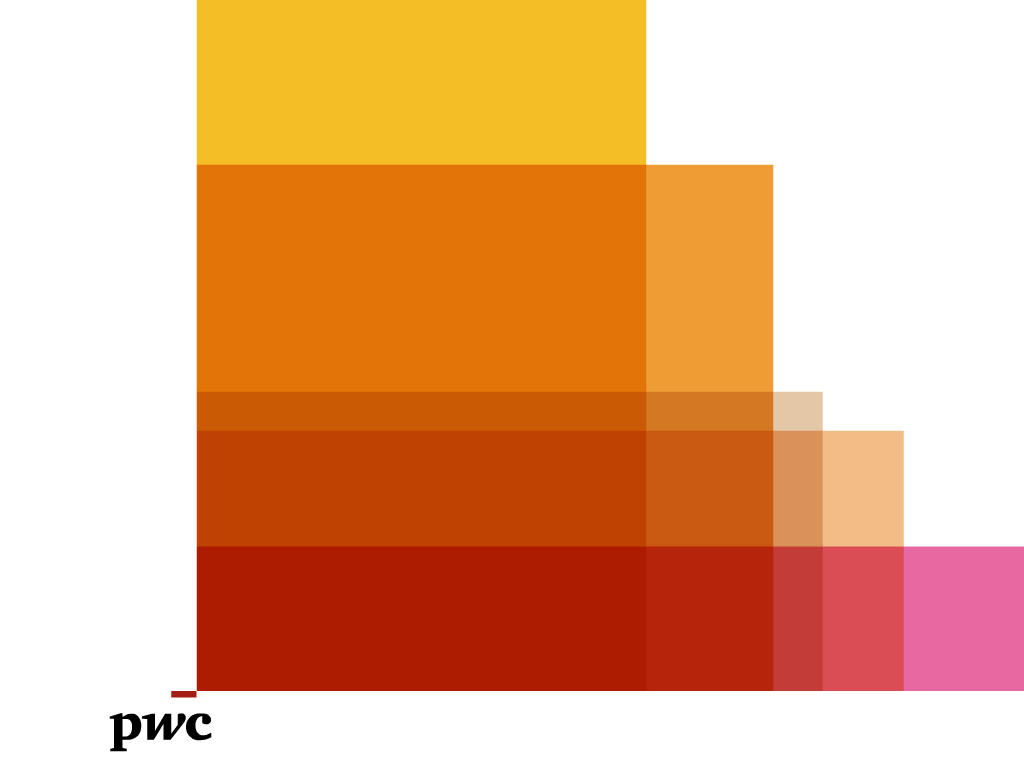 www.pwc.dk
Total Retail 2016:De siger, de vil have en revolution
Februar 2016
Revision. Skat. Rådgivning.
Lande, der er med i undersøgelsen i 2016
Belgium
Denmark
UK
Poland
Russia
Germany
Canada
France
Turkey
Japan
USA
China
Italy
Switzerland
Spain
Hong Kong
Middle East
Mexico
India
Malaysia
Thailand
Brazil
Singapore
Australia
Chile
South Africa
2
Dette års resultater i temaer
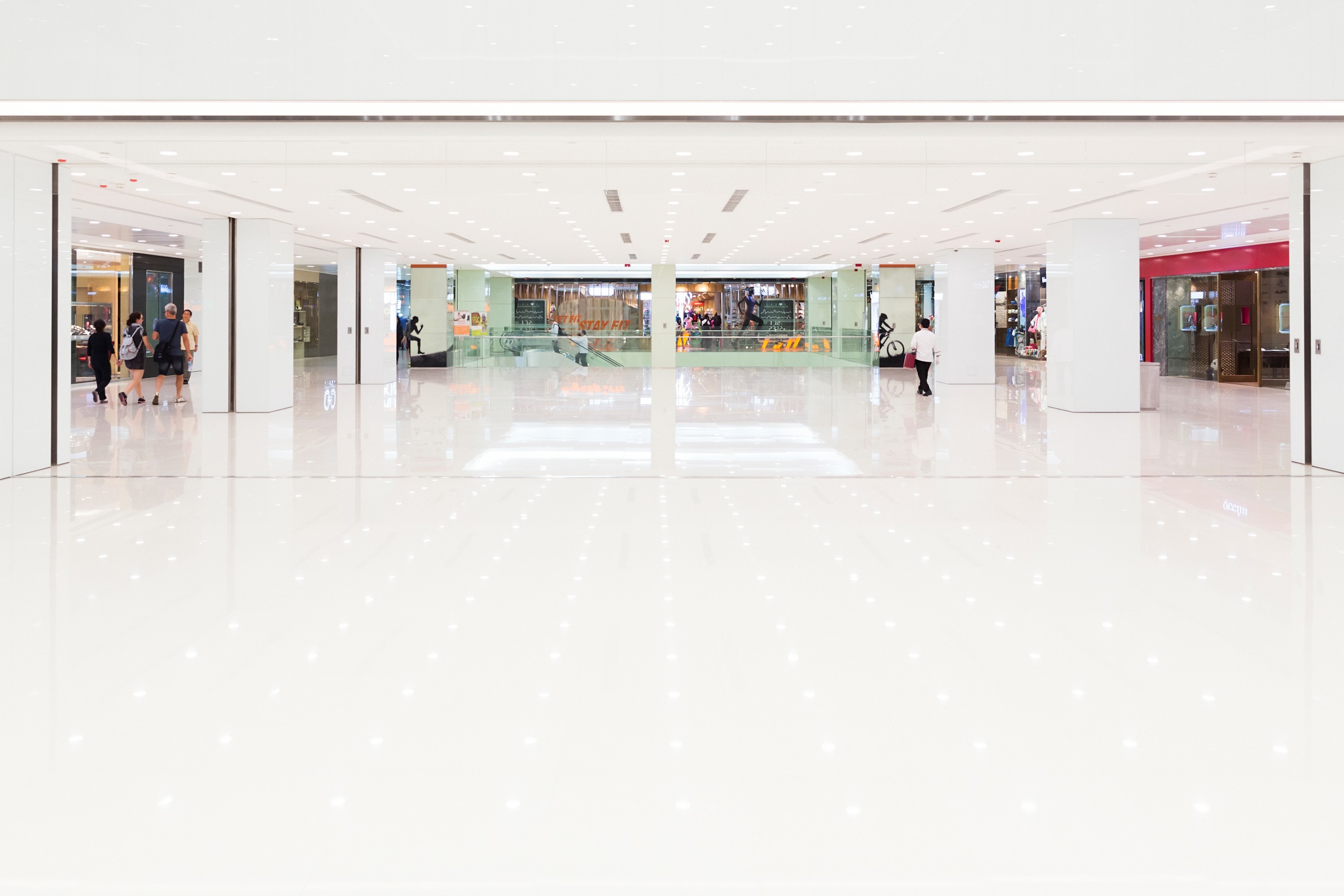 Vil du forstå fremtidens forbrugere - så se hvad der sker i Kina 

Vi er i en tid med fokus på værdi – men prisen er fortsat vigtig

Kunder i butikken betyder ikke så meget som at få dem konverteret på tværs af salgskanalerne

Talent i detailhandlen betyder (endeligt) noget

Mobileenheder har rundet et skarpt hjørne som et indkøbsmiddel

Nutidens forbrugere er på udkig efter fællesskaber

Sociale medier har en væsentlig indflydelse

Der er plads til, at detailhandlen tager en førerposition inden for innovation
3
Vil du forstå fremtidens forbrugere – så se hvad der sker i Kina
Daglig online shopping
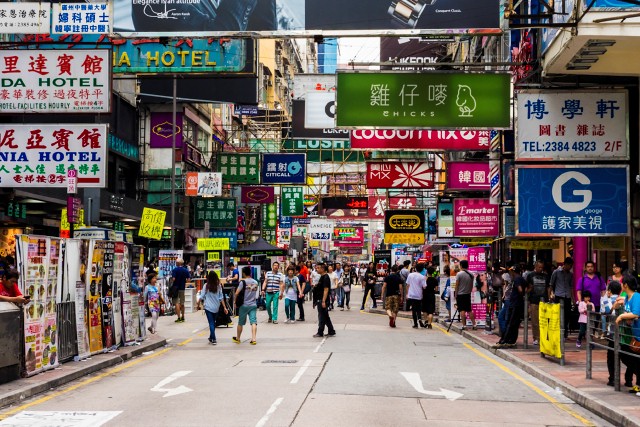 Stigende tillid til mobile enheder
Danske forbrugere er mere end 4 år efter kinesiske forbrugere, når det gælder stigning i indkøb på mobile enheder.
65 % af kinesiske forbrugere siger, at de køber ind mindst én gang om måneden på deres mobiltelefon sammenlignet med kun 12 % i den danske undersøgelse.
Min mobiltelefon vil blive den væsentligste enhed, som jeg bruger til at købe ind på.
Jeg vil lægge information om mit kreditkort på min mobiltelefon, så jeg kan betale for varer.
4
Vi er i en tid med fokus på værdi – men prisen er fortsat vigtig
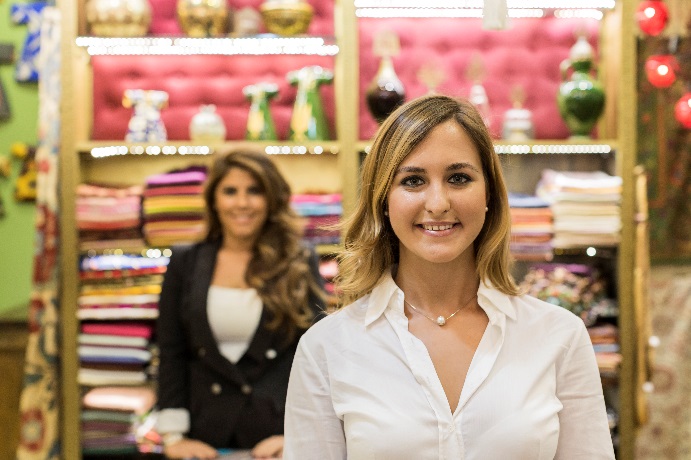 Forbrugerne handler hos deres foretrukne detailhandler, primært fordi priserne er gode. Globalt 60 % og Danmark 63 %.


56 % af de globale forbrugere siger, at de vil købe hos en online butik i et andet land inden for de næste 12 måneder, hvis deres priser er bedre. Dette tal er 53 % i Danmark.


Der er mere i værdien end prisen:
I vores globale undersøgelse er bekvemmelighed (47 %) en smule foran pris (43 %), når det kommer til den primære grund til at handle online. I den danske undersøgelse er pris (51 %) fortsat vigtigere end bekvemmelighed (38%).
Pris
Brasilien
Singapore 
Danmark
Mexico
Tyrkiet
Chile
Australien
Lige vigtigt
Bekvemmelighed
Hong Kong
Frankrig
Egypten
Saudi Arabien
UAE
Indien
Spanien
Malaysia
Italien
Schweiz
Tyskland
Belgien
Sydafrika
Canada
Kina
Rusland
Polen
UK
Japan
USA
Costa Rica
5
Kunder i butikken betyder ikke så meget som at få dem konverteret på tværs af salgskanalerne
Eksempler på kategorier
Undersøge
Købe
For forbrugere er den fysiske butik fortsat et vigtigt element i forbindelse med research og køb. Det er faktisk sådan, at selvom de fleste foretrækker at undersøge online, så vil de helst gå i den fysiske butik for at handle.


Forbrugerelektronik
47 % i den globale undersøgelse (DK 44 %) starter med at undersøge online via computeren, men 52 % (DK 58%) afslutter købet i den fysiske butik.
Online via PC
I butikken
Online via PC
I butikken
47 %
29 %
32 %
Forbruger elektronik
52 %
44 % DK
34 % DK
29 % DK
58 % DK
Hårde hvidevarer
38 %
35 %
22 %
59 %
40 % DK
35 % DK
24 % DK
61 % DK
32 %
36 %
25 %
53 %
Tøj og sko
30 % DK
43 % DK
20 % DK
63 % DK
Bøger, musik, film og videospil
46 %
18 %
42 %
30 %
47 % DK
18 % DK
43 % DK
33 % DK
6
36 %
36 %
Kunder i butikken betyder ikke så meget som at få dem konverteret på tværs af salgskanalerne
Når forbrugerne bliver spurgt, hvad der kan gøres for at forbedre købsoplevelsen i den fysiske butik, så vejer det tungt, hvor let det er at betale, selvbetjeningskasser, muligheden for hurtigt at tjekke lageret online og Wi-Fi i butikken.
Sammenlignet priser med konkurrenternes

DK 25 %
Undersøgt produkter

DK 22 %
31 %
Hentet rabatkuponer og kampagnekoder

DK 16 %
25 %
Tjekket analyser af produkter/detailhandleren

DK 9 %
Brug af mobilen i butikken
Forbrugerne vil have mulighed for at bruge deres mobil i butikken for at hente kampagner og tilbud og for at undersøge produkter og sammenligne priserne med konkurrenternes.
7
Talent i detailhandlen betyder (endeligt) noget
22 %
DK 9 %
Wi-Fi i butikken med simpel login
Bedre personale betyder en bedre indkøbsoplevelse
Medarbejdere, som kan tage mod betaling uden at skulle gå til kassen
15 %
DK 8 %
Blandt de forbrugere, som ikke bruger deres mobiltelefon i butikken, svarer 38 % (DK 45 %), at de ikke kan se fordelen, og 27 % (DK 36 %) vil hellere tale direkte med en medarbejder.
6 %
DK 15 %
Ingen af disse
Mulighed for let at tjekke lagerstatus i en anden afdeling eller i online-butikken
32 %
DK 27 %
24 %
DK 17 %
Selv-betjenings-kasser
Real-time, personlige tilbud tilpasset specielt til mig
25 %
DK 18 %
14 %
DK 9 %
Fire af top-fem begrundelserne for at handle i en lokal butik kan også kædes sammen med bedre personale i butikken.
VIP-fordele fx lounge/personlig shopper/forfriskninger
40 %
DK 53 %
Personale med stort kendskab til butikkens produkter
14 %
DK 10 %
31 % (DK 24 %) Bedre service efter købet er foretaget
23 %
DK 26 %
Indbydende atmosfære
Specielle kunde-arrangementer
29 % (DK 34 %) Hjælpsomme medarbejdere
Mulighed for at se og bestille en udvidet pakke af produkter på skærme i butikken
25 %
DK 17 %
29 % (DK 28 %) Fastholdelse af lokale arbejdspladser
28 % (DK 41 %) Personlig service
8
Mobileenheder har rundet et skarpt hjørne som et indkøbsmiddel
Online indkøb via mobiltelefon mindst én gang om året
Tjekket et loyalitets-program

Millennials: 


Andre alders-
grupper:
Betalt for indkøb

Millennials: 


Andre alders-
grupper:
Tjekket disponible midler

Millennials: 


Andre alders-
grupper:
Anvendelse af mobilen i butikkenDer er en markant forskel i anvendelse af mobiltelefonen som betalingsmiddel når vi ser på de unge forbrugere
23 %                      DK 13 %
23 %                      DK 13 %
23 %                      DK 13 %
18 %                      DK  7 %
18 %                      DK  7 %
18 %                      DK  7 %
I de nye markeder er indkøb på mobilen blevet den foretrukne indkøbskanal
Hvis vi ser den samme udvikling over de næste tre år vil næsten 80 % (DK 60 %) handle via mobiltelefonen i 2019 – i hvert fald for en del af deres indkøb.
9
Nutidens forbrugere er på udkig efter fællesskaber
Fordele ved et loyalitets-/fordelsprogram
Top tre fordele
Top tilpassede fordele
Bag ved de mest populære svar, giver undersøgelsen et hint om, at der er et ønske om en større grad af tilpasning samt unikke og eksklusive fordele.

91 % i vores globale undersøgelse (DK 84 %) er medlem af et loyalitets-/fordelsprogram.


Mange loyalitets-programmer er stagneret, fordi der ikke sker noget nyt, ligesom de ikke længere er med til at skabe fælleskaber.
70 % (DK 2 %) rabatter/tilbud kun for medlemmer
23 % (DK 17 %) personlige markeds-føringstilbud
18 % (DK 7 %) adgang til specielle events – kun for medlemmer
61 % (DK 60 %) optjening af point
14 % (DK 7 %)  adgang til områder – kun med adgang til medlemmer
58 % (DK 53 %)  fri levering
Kunne detailhandlere gøre det bedre i forhold til at gøre deres loyalitetsprogrammer mere personlige?
10
Sociale medier har en væsentlig indflydelse
Hvilke elementer af sociale medier påvirker online indkøb
30 %
DK 12 %
Forbrugerne i de nye markeder er mere påvirket af de sociale medier (92 %) end forbrugerne i de etablerede markeder (66 %)
Se annoncer
25 %
DK 12 %
Følge med i tendenser inden for mode og produkter
44 %
DK 28 %
Modtage kampagner og tilbud
22 %
DK 20 %
Skrive anmeldelser, kommentarer og feedback
Online-forbrugere som sagde, at de handlede direkte via en social medie kanal
45 %
DK 22 %
Læse anmeldelser, kommentarer og feedback
20 %
DK 11 %
Følge specifikke mærker eller detailhandlere
Anvender de sociale medier mindst
Markedsledere
16 %
DK 5 %
Købe produkter direkte via en social media-kanal
78 % i vores globale undersøgelse (DK 52 %) blev i en hvis grad påvirket af sociale medier. Af dem, der havde interaktion med deres foretrukne varemærke på sociale medier, svarer 64 % (DK 16 %) at det betød, at de respekterede eller værdsatte varemærket mere.
11
Der er plads til, at detailhandlen tager en førerposition inden for innovation
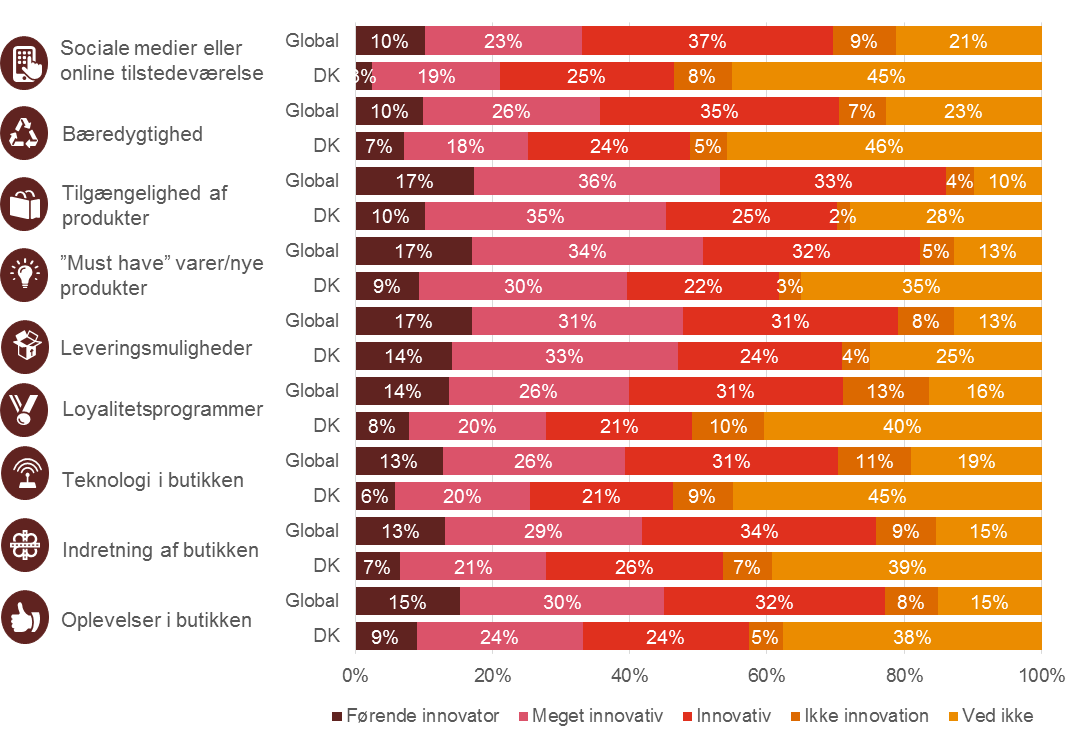 Innovation udgør en stor mulighed for detailhandlere, som vil investere.


Ingen kategori oversteg 17 % (DK 14 %) som en “førende innovator”.


Kun 10 % af forbrugerne peger på sociale medier og bæredygtighed (henholdsvis 3 % og 7 % i DK) som kategorier, hvor deres foretrukne detailhandler er en førende innovator.
12
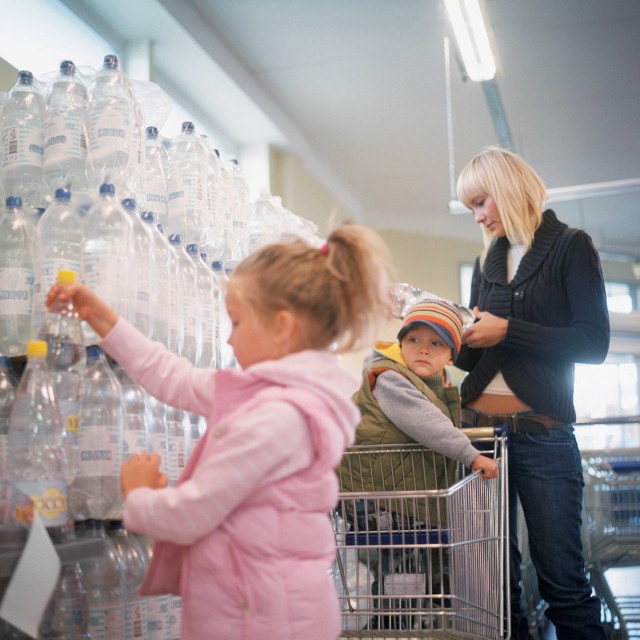 Denne publikation er udarbejdet alene som en generel orientering om forhold, som måtte være af interesse, og gør det ikke ud for professionel rådgivning. Du bør ikke disponere på baggrund af de oplysninger, der er indeholdt i denne publikation, uden at indhente specifik professionel rådgivning. Vi afgiver ingen erklæringer eller garantier (udtrykkeligt eller underforstået) hvad angår nøjagtigheden og fuldstændigheden af de oplysninger, der findes i publikationen, og, i det omfang loven tillader, accepterer eller påtager PricewaterhouseCoopers Statsautoriseret Revisionspartnerselskab, dets aktionærer, medarbejdere og repræsentanter sig ikke nogen forpligtelse, ansvar eller agtpågivenhedspligt for eventuelle konsekvenser, som følger af, at du eller andre handler eller undlader at handle i tillid til de oplysninger, der findes i publikationen, eller for eventuelle beslutninger truffet på baggrund af publikationen. © 2016 PricewaterhouseCoopers Statsautoriseret Revisionspartnerselskab. Alle rettigheder forbeholdes. I dette dokument refererer “PwC” til PricewaterhouseCoopers Statsautoriseret  Revisionspartnerselskab, som er et medlemsfirma af PricewaterhouseCoopers International Limited, hvor hver enkelt virksomhed er en særskilt juridisk enhed.
Succes skaber vi sammen …
[Speaker Notes: Closing slide]